Domaine
Sciences Humaines et Sociales
Licences 
10
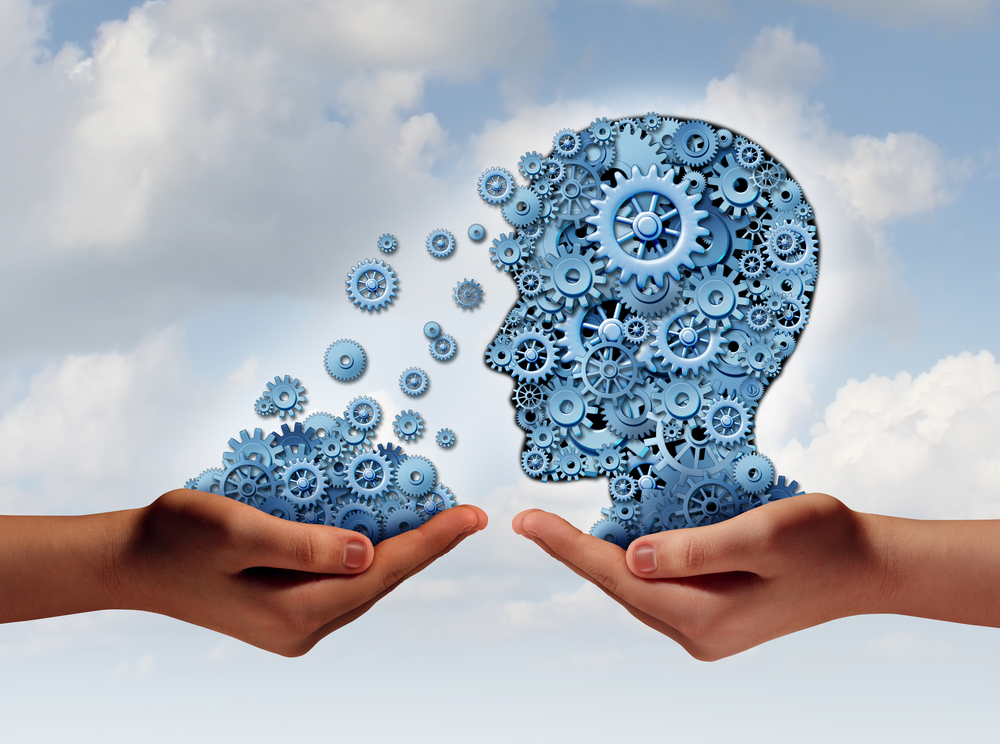 Masters  
12
Sciences Humaines
SNV
Sciences Sociales
Cliquez pour découvrir en détails les offres de formation de ce domaine
LICENCES
Licences académiques
Sciences sociales -Psychologie
Sciences sociales -Orthophonie
Filière d’accès : I19LAL01 Sciences Sociales
Filière d’accès : I17LAL01 Sciences Humaines
Psychologie clinique
Orthophonie
Psychologie du travail et de l’organisation
Sciences sociales - Philosophie
Sciences sociales -Sociologie
Philosophie générale
Sociologie
Licences académiques
Sciences humaines-Sciences de 
l’information et de la communication
Sciences humaines-Histoire
Histoire générale
Communication
Information
MASTERS
Masters académiques
Sciences sociales -Psychologie
Sciences de l’information et 
de la communication
Psychologie clinique
Communication et relations publiques
Psychologie du travail de l’organisation et gestion des 
    ressources humaines
Presse imprimée et électronique
Sciences humaines-Histoire
Sciences sociales -Orthophonie
Histoire de la résitance et du mouvement national
Pathologie du langage et de la communication
Sciences sociales - Philosophie
Sciences sociales -Sociologie
Philosophie appliquée
Sociologie de l’organisation et du travail
Sociologie de la santé
Sociologie de la communication